Антивірусні
 програми
Антивірусні програми – програми призначені для захисту даних і пристроїв коп’ютера від шкідливих програм (вірусів)
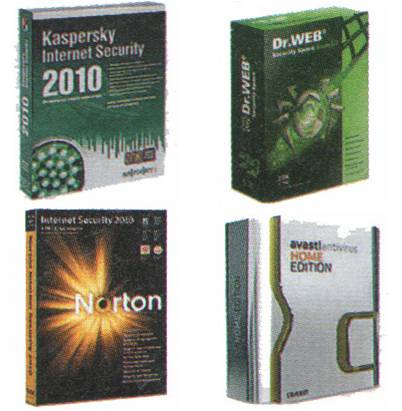 Класифікація антивірусних програм
Функції комплексних антивірусних програм
Знаходячись резидентно в ОП перевіряють усі об’єкти до яких звертається користувач
Проводять еврістичний аналіз.
Перевіряють електронну пошту.
Шукають віруси в архівах.
Лікують заражені файли, системні області.
Створюють карантинну зону для підозрілих об’єктів.
Блокуюсь несанкціоновані користувачем дії.